To Reconnect…
48 timer  X  KEA X  Vibe & Tone og det Smukke ved potentialer
Siden sidst…
At tænke stort og ambitiøst (Visionært)
Kontra
At skrue ned for kompleksitet og komme i gang (At handle og lære/iterere)
Agenda for 22/4
Dagens værter
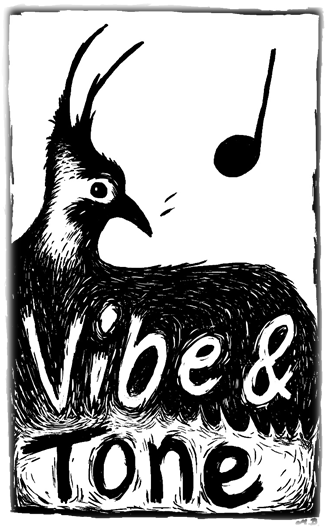 Konsulentvirksomheden Vibe & Tone
Udviklere og stiftere af bl.a.: 
Demokrati Garage
Støddæmperen
En masse events og workshops
En masse læringsmateriale
Mads Mazanti
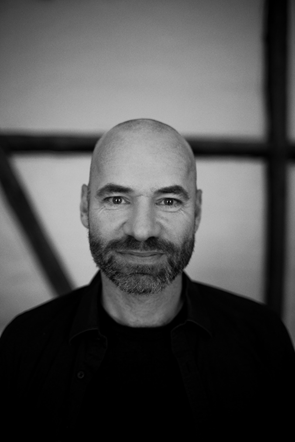 Stifter af kunstplatformen "Generator" i Ahornsgade, Utterslev Torv Kulturforening samt Dortheas Vinbar ved Utterslev Torv.
Bassist med fokus på at binde bandet sammen
I dagstimerne ofte af finde i Solrød Kommune
Ved at åbne Bar #3 i Carlsberg Byen
Arbejder i kulturverdenen med projektledelse, netværk, events, mm….
… og en masse andet i øvrigt :-)
Rasmus Petrussen
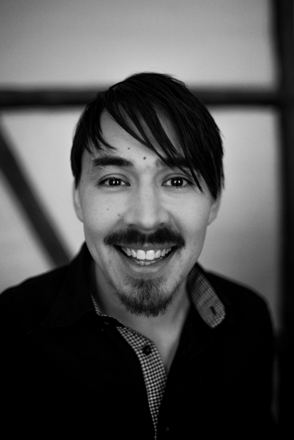 Tidligere formand for Jægersborggade Handelsforening samt Områdefornyelsen NV
Har haft et par butikker / cafeer
I dagstimerne ofte af finde i interregionen Fehmern Belt
Dj under alias Plakrobotten
Arbejder desuden som lektor på Zealand med Event Management...
… og en masse andet i øvrigt :-)
Menti 1 - Hvad skal der til for at du motiveres af dette forløb?
Bag om Vibe & Tone
En konsulentvirksomhed, der benytter kunst, kultur og kreativitet som bindemiddel i byudviklingsprocesser. 
Understøtter kunsten og trækker midler ind fra andre brancher i kulturen (Byudvikling, iværksætteri, restauration osv.)
Fokus er at skabe gunstige forhold for mødet mellem byens mennesker og dermed indfri de potentialer som vi ser
Hvor vi har bl.a. har hjemme
- Dorthea´s Vinbar ved Utterslev Torv 6, 2400 København NV
- Lilli´s Bar (Åbner 1 maj 2025)
- Stevns Klint Experience
Metodik og tilgang
Tålmodige (ting tager tre gange)
Handling og sund fornuft
Skru ned for kompleksiteten
A til Z
Byder ind med mere end vi tager ud
Øvelse - At byde ind med mere end hvad vi tager ud
Mentimeter 2 – Red Skaberne
Lidt teoretisk inspiration
Ny magt vs. gammel magt
Fra Problem til Potentialer
Øvelse 3 – ”Billig kaf´ til studerende”
Tre netværksprincipper
Byd ind med mere end hvad du tager ud vs. ”What’s in it for me”
Diversitet vs. konformitet og branchespecifik
Værtsskab vs. sporadisk 

Samme principper som et sammenskudsgilde.
NVærk
Alle ildsjæle er velkomne.
Synliggøre områdets skattekamre og mødesteder.
Kræver at man byder ind med mere end man tager ud.
Vibe og Tone Bloggen
https://www.vibetone.dk/48-timer-2025/
Fokus 1 – Rygsækken…
Opgave I
Opsamling
Baggrund for funding
En masse fondsprocesser
Både som afsender og som modtager
Grundlæggende ”Ni trins fondsproces”
1. Projektafklaring
2. Muligheder
3. ”Slidte skosåler og cykeldæk”
4. Netværksdannelse
5. Partnerskaber
6. Udkast ansøgning
7. Dialog med partnerkreds
8. Finpudsning og indsendelse
9. Opfølgning på ansøgning
Spørgsmål
Opgave II
Opsamling
New European Bauhaus - Det Smukke, Det Samskabende og Det Bæredygtige
Fokus III – NEB Kompasset
Menti 3 – Værdien ved dagens forløb…
Sløjfen
Næste iteration
Dorthea´s Vinbar på Utterslev Torv 6, 2400 København NV
Klokken 09:00 (Med morgenmad)
Forventet at i har nået Fokus 1-3 og kommet med et NEB Kompas over jeres spot med analyse og potentiale